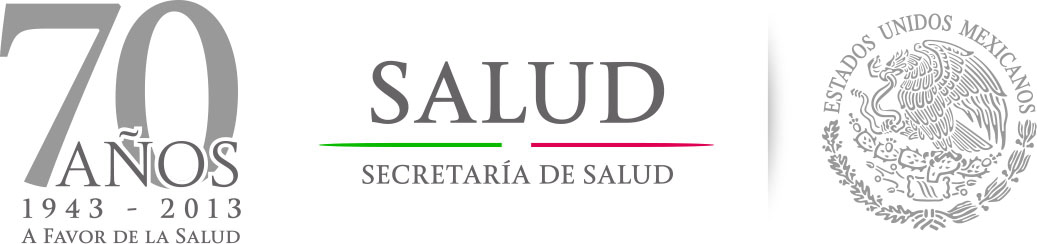 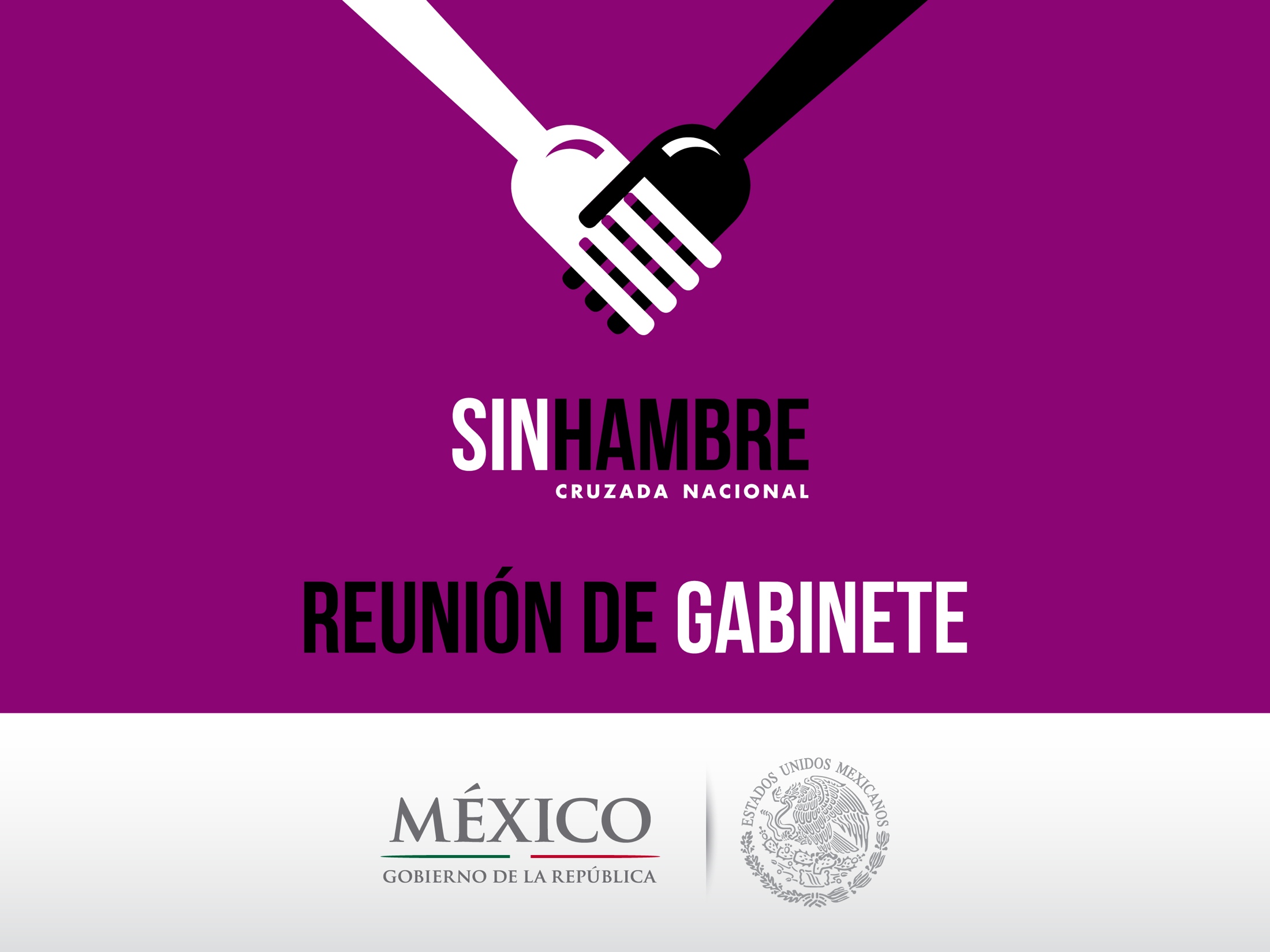 Héctor Hernández Llamas
Guadalajara, Jalisco 
9 de agosto, 2013.
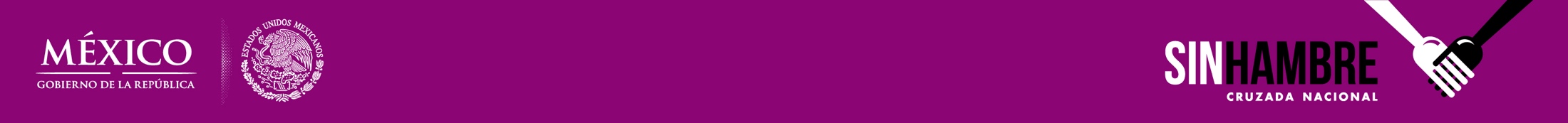 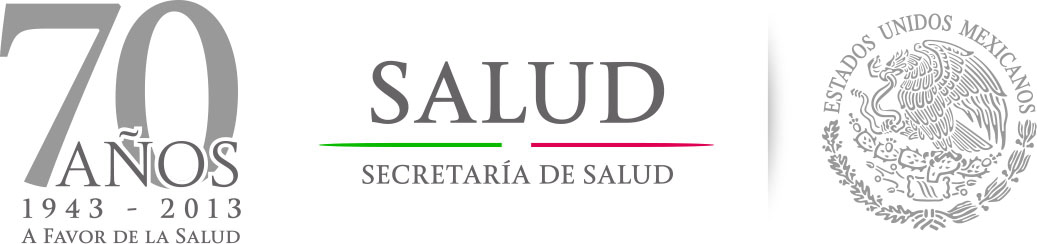 Estrategia transversal e integralComisión Intersecretarial Participan 19 entidades públicas
SCT
SEDENA
SHCP
SEGOB
SEDATU
STPS
DIF
SENER
SRE
SEMARNAT
SEDESOL
Comisión Nacional para el Desarrollo de los Pueblos indígenas
SECTUR
SEP
SE
SAGARPA
SS
Instituto Nacional de las Mujeres
SEMAR
[Speaker Notes: La Cruzada Nacional contra el Hambre es una estrategia de inclusión y bienestar social que pretende abatir la pobreza, la desnutrición y la marginación social en México. El propósito de la Cruzada es conjuntar esfuerzos y recursos de la Federación, las entidades federativas y los municipios, así como de los sectores público, social y privado y de organismos e instituciones  internacionales, para el cumplimiento de los objetivos.

La coordinación para su implementación es responsabilidad de la Secretaría de Desarrollo Social quien preside la comisión intersecretarial de la Cruzada contra el Hambre, con el objeto de coordinar, articular y complementar las acciones, programas y recursos necesarios para el cumplimiento de los objetivos.]
Determinantes Sociales de la Salud
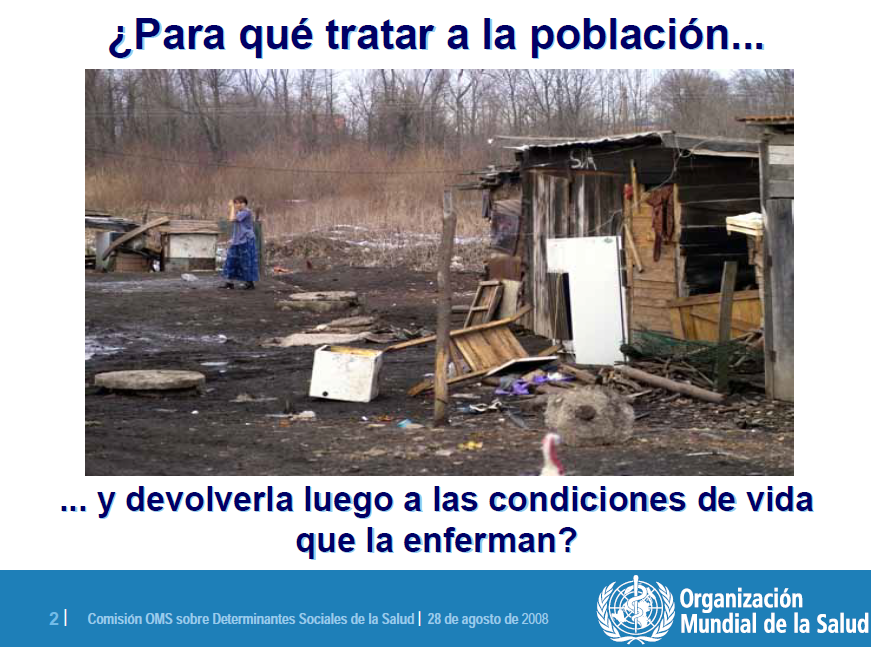 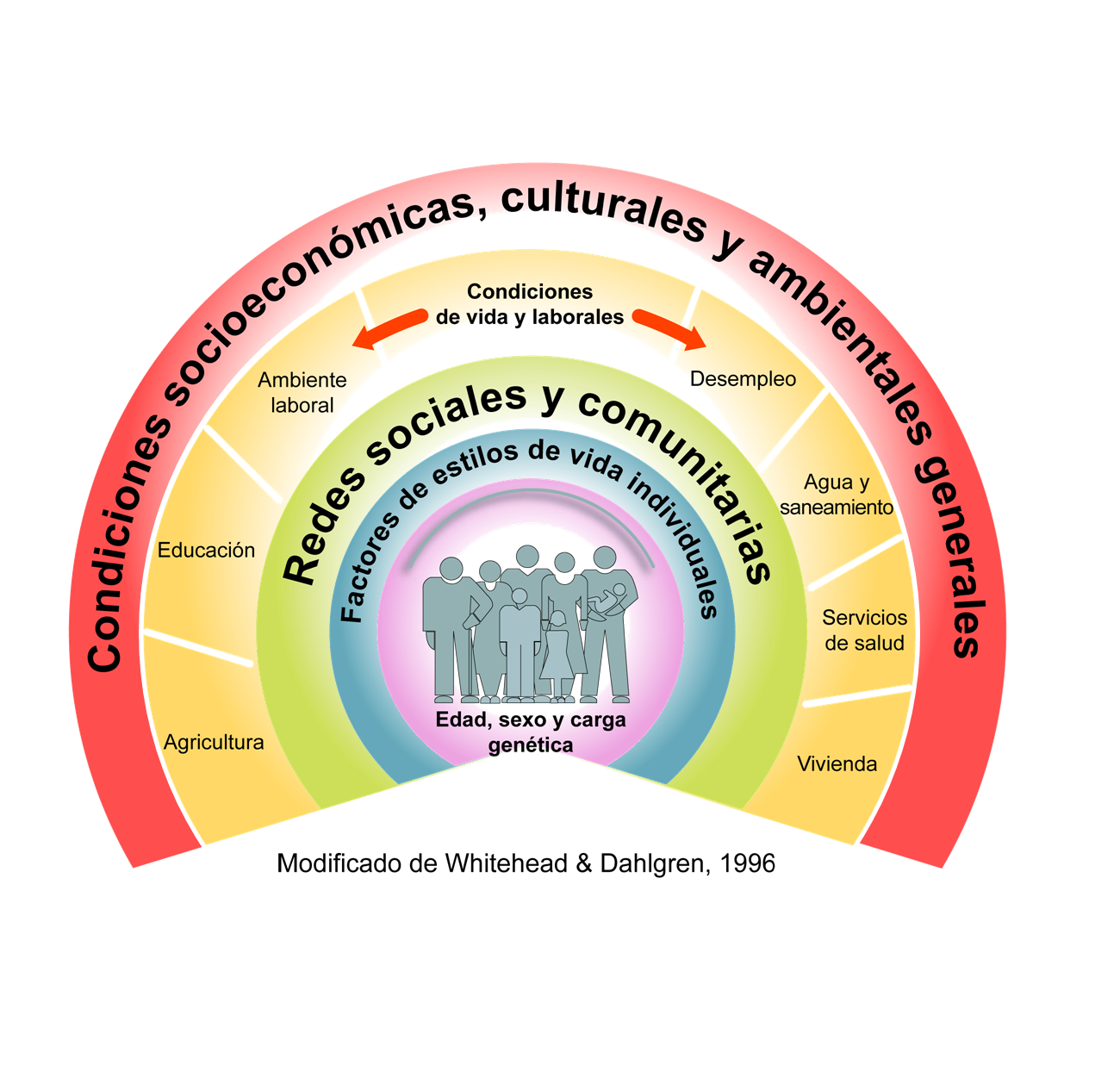 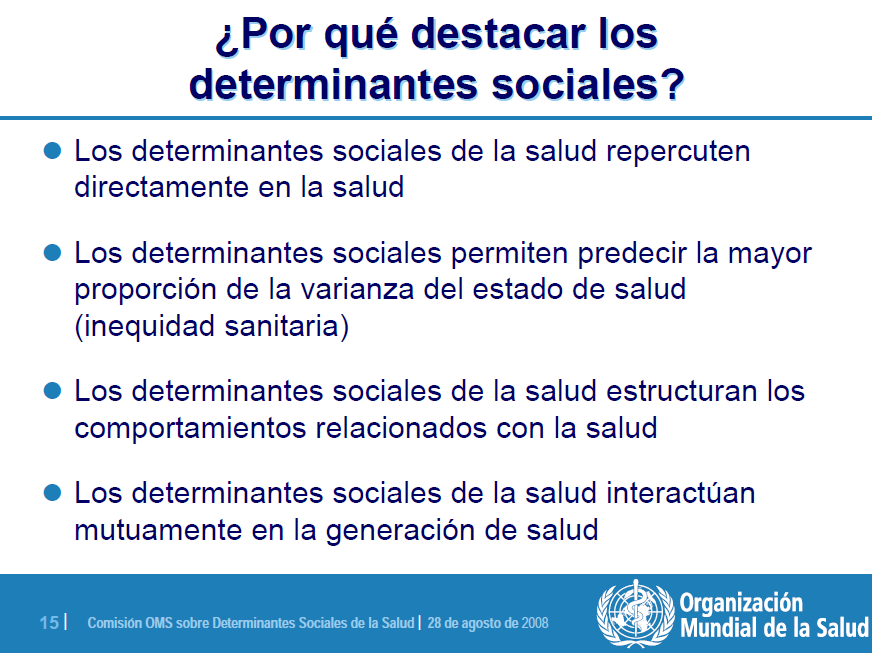 ETAPAS DE LA CRUZADA

La Cruzada se implementará, en una primera etapa: 
En 80 Municipios de  19 entidades federativas (Colima, Jalisco, Michoacán, Nayarit y Sonora)

En segunda etapa:
400 municipios seleccionados con base en la incidencia de pobreza extrema.
[Speaker Notes: Colima, Tecomán
Jalisco, Mezquitic
Michoacán, Nocupétaro
Nayarit, Del Nayar 
Sonora, Etchojoa]
Indicadores
Carencia por calidad y espacios de la vivienda
Carencia por acceso a los servicios básicos en la vivienda
Carencia por rezago educativo.
Carencia por acceso a los servicios de salud.
Carencia por seguridad social.
Carencia por acceso a la alimentación
Carencia por ingresos por debajo de la Línea de Bienestar Mínimo
Mapa de la Cruzada Nacional contra el Hambre
INDICADORES, ACCIONES, DEPENDENCIAS
1
2
INDICADORES, ACCIONES, DEPENDENCIAS
3
INDICADORES, ACCIONES, DEPENDENCIAS
4
5
INDICADORES, ACCIONES, DEPENDENCIAS
6
INDICADORES, ACCIONES, DEPENDENCIAS
7
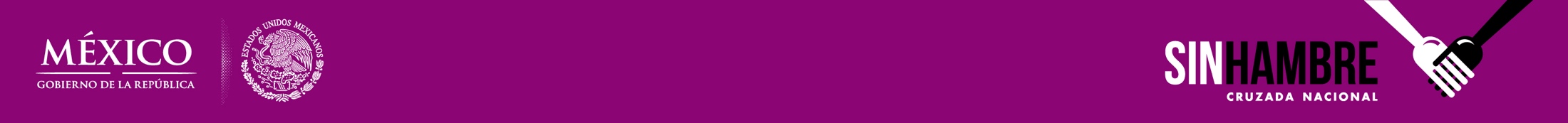 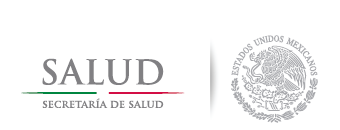 Etapas de Instrumentación Estatal, Municipal, Local
Abatir Rezagos
Poner a punto
Transformar y mejorar
1. ABATIR REZAGOS
1.1. Identificar localidades sin acceso a servicios de salud
Paquete básico
CAUSES
1.2. Determinar necesidades para certificación de unidades
Dx de infraestructura
Reasignación de recursos
1.3. Georreferenciar población no afiliada al Seguro Popular
Número de personas
Ajuste de metas
1.4. Definir metas de vacunación
Déficit de cobertura por localidad
Programa Operativo
1.5. Integrar base de datos de peso y talla para la edad
SINOS
Operativo censal
2. PONER A PUNTO
2.1. Programa de extensión de servicios de salud
Centros de Salud
Unidades Móviles
2.2. Afiliación y reafiliación
Reagrupar metas municipales	
Beneficiarios de Programa de Desarrollo Humano Oportunidades (PDHO)
Incorporación a PDHO
2.3. Garantizar abasto de insumos
Vacunas
Medicamentos
Suplementos PDHO
2.4. Fortalecer comités comunitarios de salud
Municipio saludable
Comités y promotoras por localidad
2.5. Integrar padrón de la CNCH
PDHO
Seguro Popular
3. TRANSFORMAR Y MEJORAR
3.1. Poner en operación nuevos servicios
Unidades de extensión sanitaria
Servicios fijos ampliados
Convenios con prestadores de servicios
3.2. Acreditar servicios existentes en unidades de salud
Fijas
Móviles
3.3. Ampliar acceso
Incorporar a PDHO
Afiliar al Seguro Popular
3.4. Consolidar servicios de salud a la comunidad
Diagnóstico sanitario
Ajustar corresponsabilidad en salud
3.5. Presentar padrón de salud /CNCH
Sistema Nominal en Salud (SINOS9
Otros registros
Tablero de seguimiento
Afiliación al Seguro Popular

Abasto de suplemento alimenticio a menores de cinco años

Promoción de lactancia materna 
	(0  a 6 meses)
Gracias
http://sinhambre.gob.mx/
http://www.sedesol.gob.mx/es/SEDESOL/Mapa